Download “Dictionary.com” app on IPhone/Android.  It will be especially helpful for vocabulary study.
Sat vocabulary 23
As we go through the slides, fill in the necessary blanks on your chart. You are responsible for filling in missing information.
1. ambulatoryAM bew luh tor ee
Part of Speech- 
Definition- able to walk or move around
Synonym- 
Antonym- bedridden, stiff, settled 
Sentence-
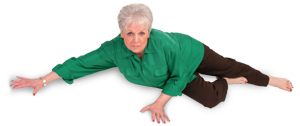 2. AnarchyAN ar kee
Part of Speech-
Definition-
Synonym- chaos, disorder, rebellion
Antonym- 
Sentence- During the revolution, the government was overthrown and the country was in a state of anarchy.
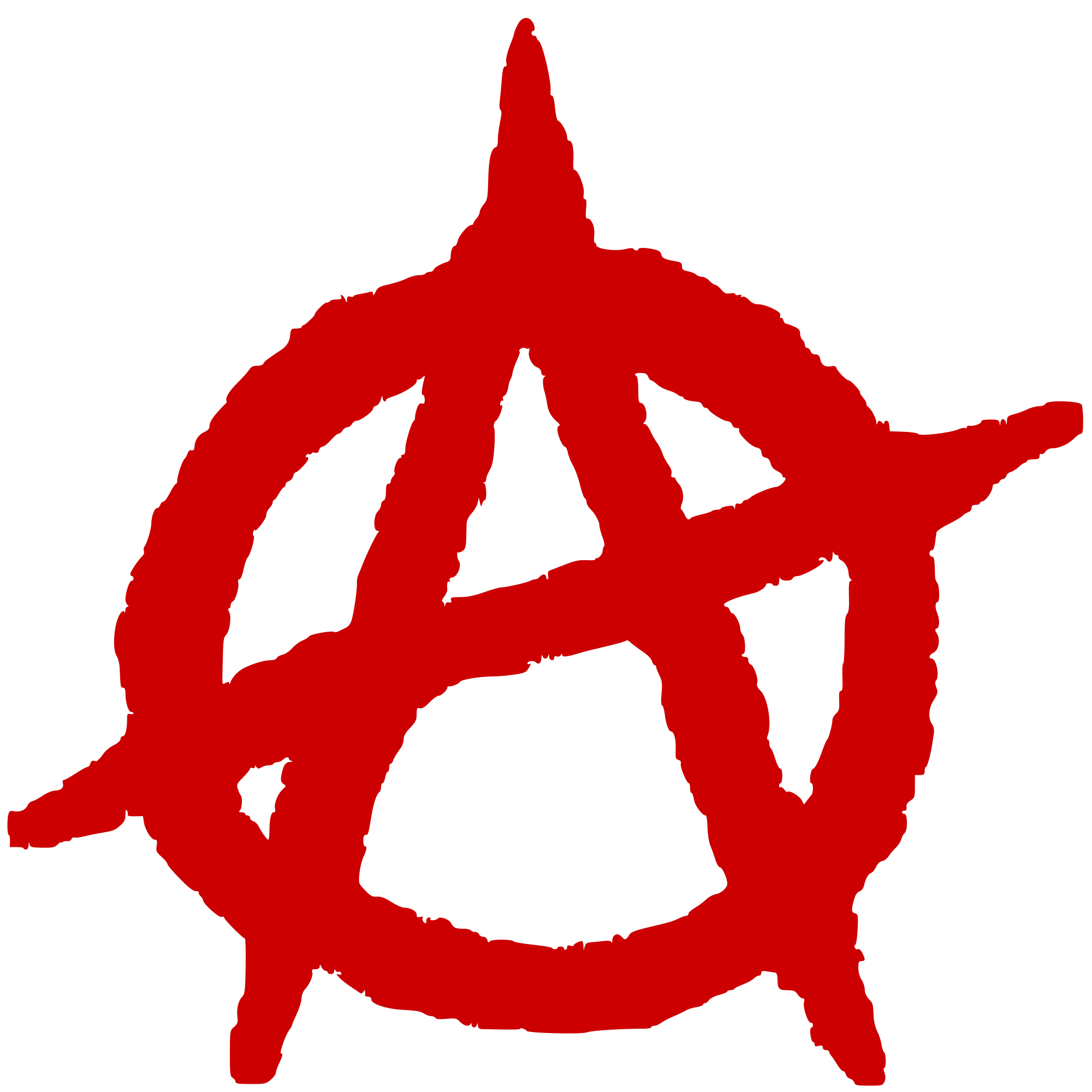 3. breadthBREDTH
Part of Speech- 
Definition- 
Synonym- 
Antonym- narrowness
Sentence- The breadth of his knowledge about art is amazing.
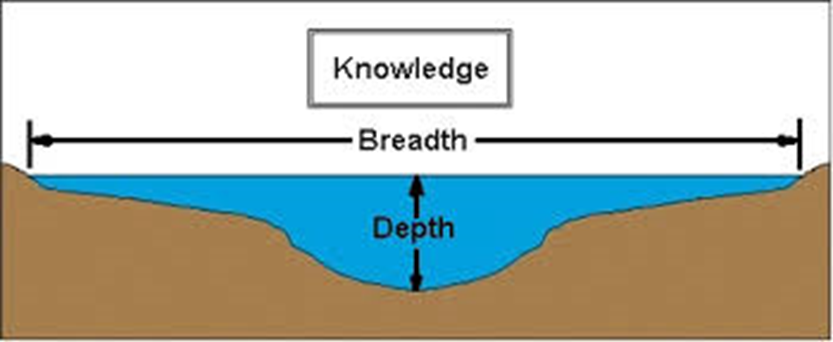 4. CantKANT
Part of Speech- 
Definition- secret jargon or slang
Synonym- 
Antonym- 
Sentence- The rites of the Masons are characterized by their cant.
5. circumscribed SIR kum skribd
Part of Speech- 
Definition- restricted or limited
Synonym- confine
Antonym- 
Sentence-
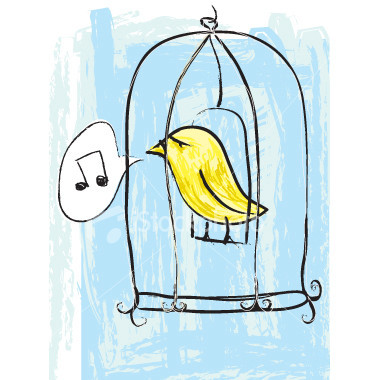 6. congeal kun JEEL
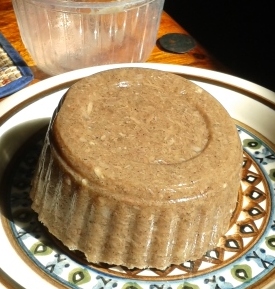 Part of Speech- 
Definition- 
Synonym- 
Antonym- to become fluid
Sentence- We waited three hours for the Jell-O to congeal.
7. demagogueDEM uh gog
Part of Speech-
Definition- a person or leader who appeals to passions or prejudices
Synonym- 
Antonym- 
Sentence- Hitler is an example of a demagogue who claimed power by appealing to people’s emotions and prejudices.
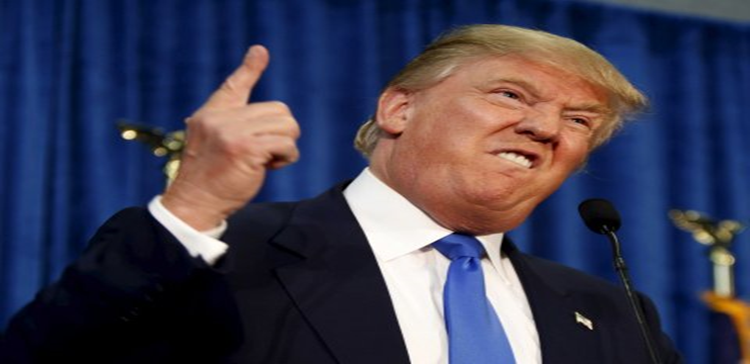 8. dissonanceDIS uh nuns
Part of Speech- 
Definition- unrelated and harsh combination of sounds



Synonym- 
Antonym- harmony
Sentence- Dissonance is a part of some contemporary music.
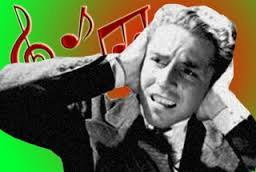 9. dubiousDOO be us
Part of Speech- 
Definition- doubtful; not clear
Synonym- 
Antonym- distinct, doubtless, assured
Sentence-
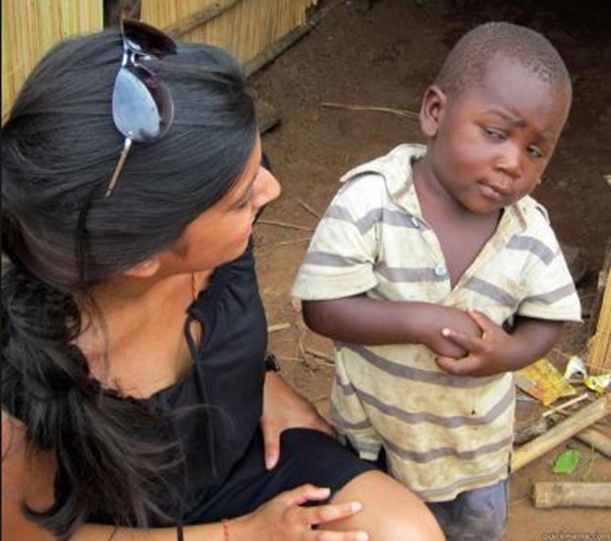 10. engrosseden GROSD
Part of Speech-   
Definition- completely occupied or absorbed
Synonym- preoccupied
Antonym- 
Sentence-
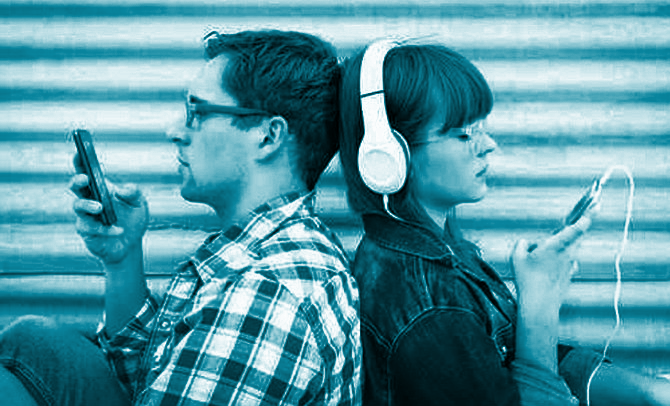 11. facilitatefuh SIL eh tate
Part of Speech- 
Definition- 
Synonym- ease, help, expedite
Antonym- to complicate
Sentence-
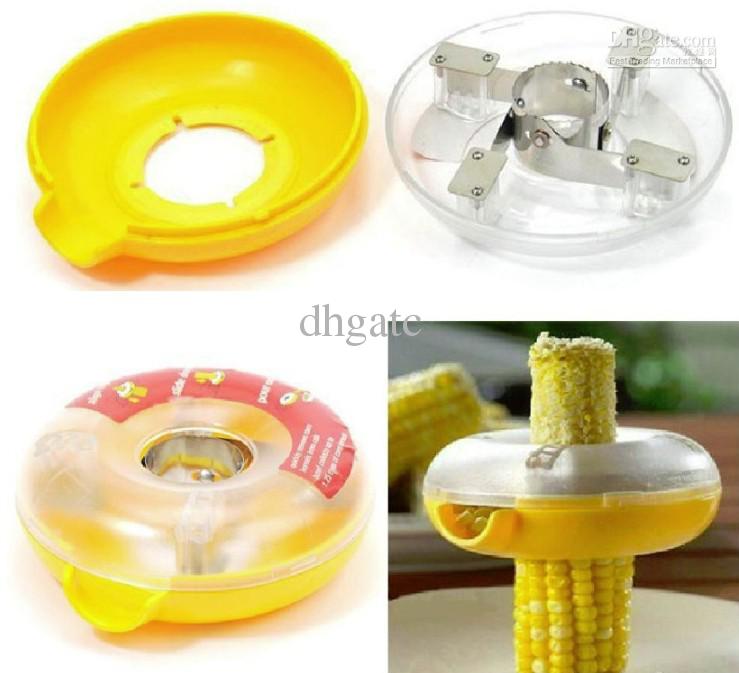 12. fledglingFLEJ ling
Part of Speech- noun
Definition- 
Synonym- 
Antonym- veteran
Sentence- The rookie policeman is just a fledgling compared to the captain.
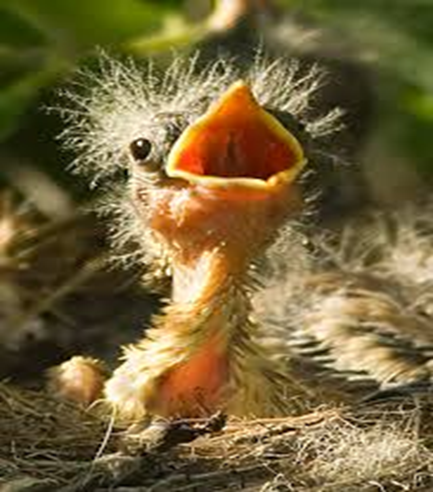 13. gildedGIL did
Part of Speech- 
Definition- covered with gold or a golden color; having a background of wealth
Synonym- prosperous, luxurious
Antonym- 
Sentence-
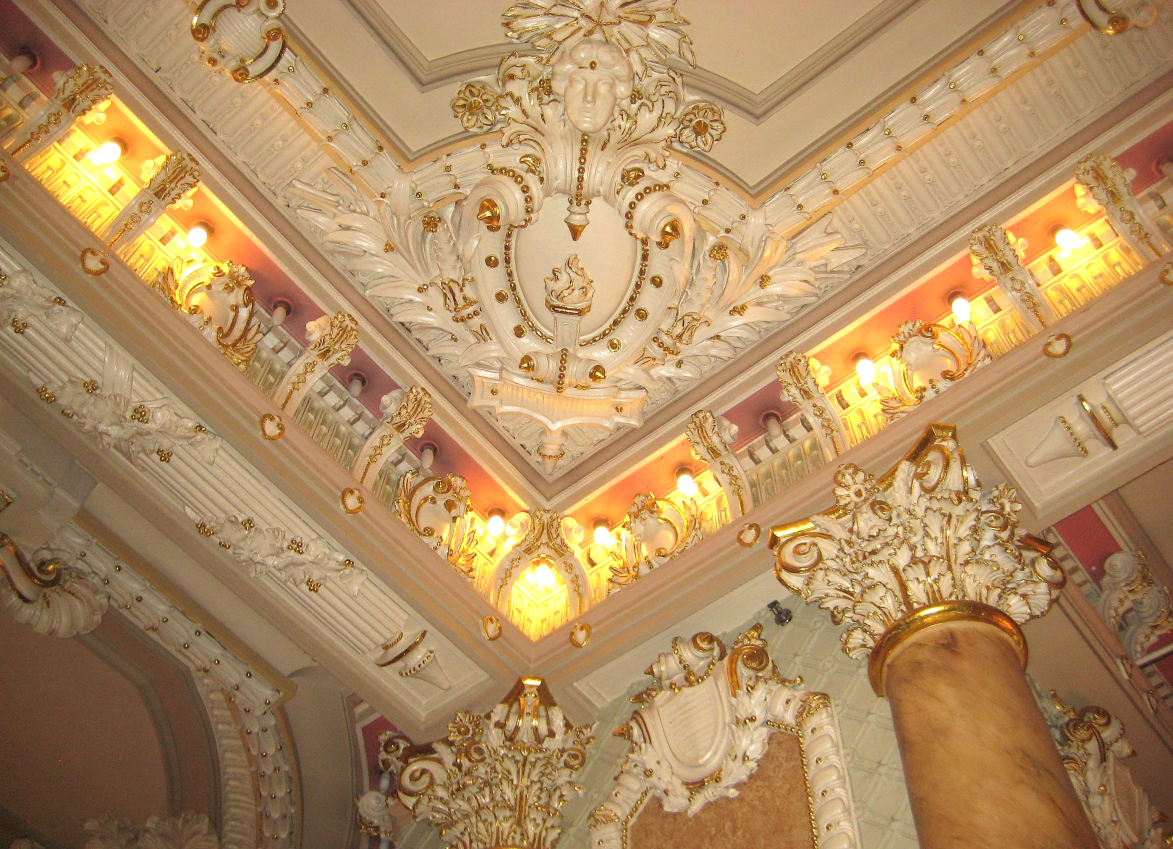 14. graphicGRAF ik
Part of Speech-
Definition- vivid
Synonym- descriptive
Antonym- simple
Sentence-
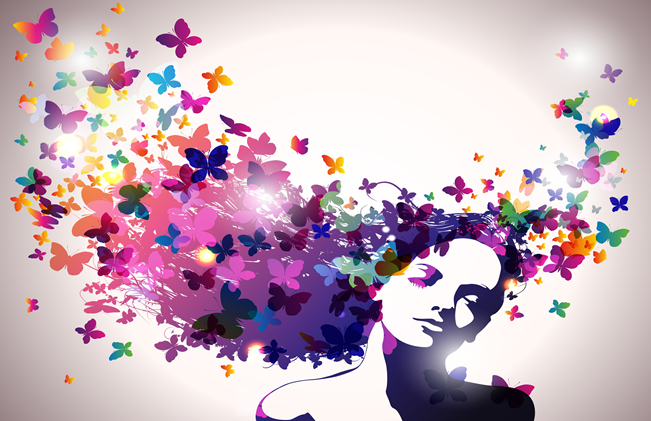 15. introvertIN truh vurt
Part of Speech-  noun
Definition-
Synonym- 
Antonym- extrovert
Sentence-
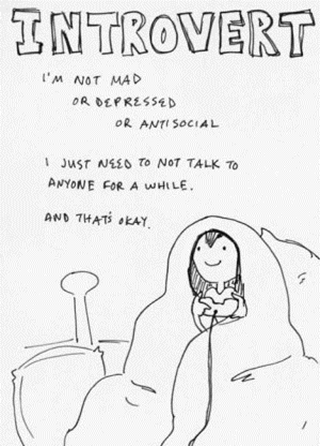 16. jocularJOK yu lur
Part of Speech- 
Definition-  
Synonym-  facetious
Antonym- serious
Sentence- The man's jocular 
mood kept us all entertained
throughout the evening.
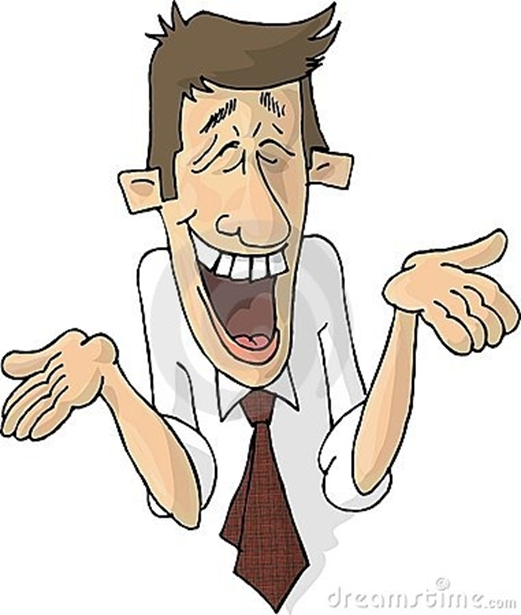 17. malcontent MAL kun tent
Part of Speech-  noun
Definition- a person who is constantly dissatisfied and discontented
Synonym- 
Antonym-
Sentence-
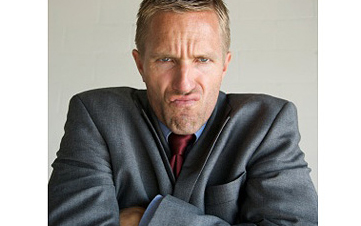 18. Misnomermis NO mur
Part of Speech- 
Definition- misnaming, use of a wrong name
Synonym- 
Antonym- 
Sentence-
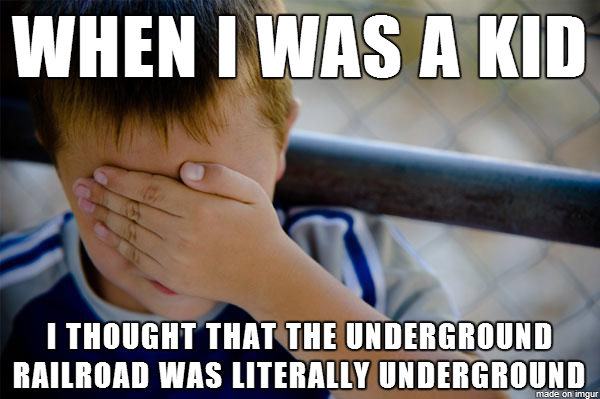 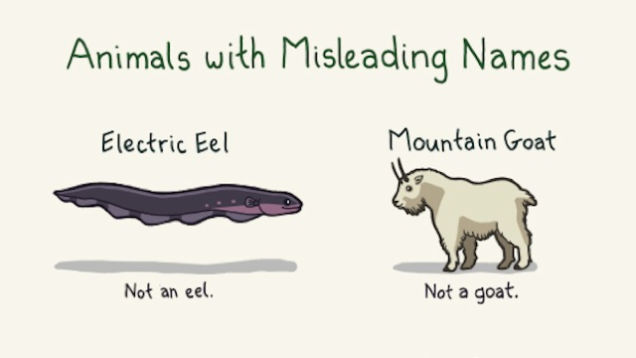 19. obstinateOB stuh nit
Part of Speech- 
Definition-
Synonym- 
Antonym- yielding
Sentence-He will not accept advice on many things because of his obstinate attitude.
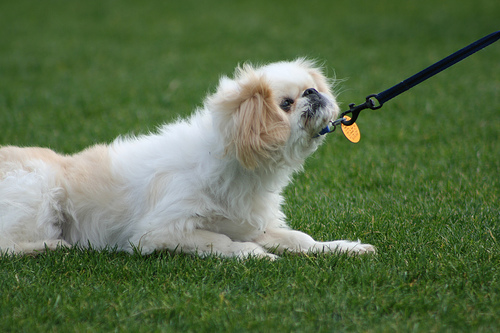 20. prevalentPREV uh lunt
Part of Speech- 
Definition- generally or widely accepted, current, or practiced
Synonym- prevailing, victorious, dominant 
Antonym- 
Sentence-
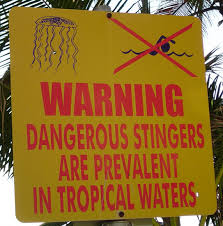 21. prudentPROOD unt
Part of Speech- 
Definition- wise and careful about practical matters
Synonym- 
Antonym- indiscreet; incautious
Sentence-
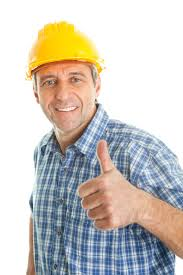 22. pulverizePUL vuh rize
Part of Speech- 
Definition-
Synonym- 
Antonym- to mold together
Sentence- The rocks were pulverized by the heavy machine rolling over them.
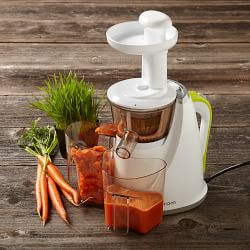 23. recapitulationree kuh pich uh LAY tion
Part of Speech- 
Definition- a summary
Synonym- 
Antonym- 
Sentence-
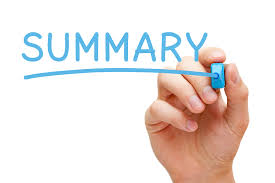 24. steadfastnessSTED fas nes
Part of Speech-  noun
Definition-
Synonym- 
Antonym- 
Sentence- The steadfastness of her position not to sell her land is remarkable considering what she has been offered.
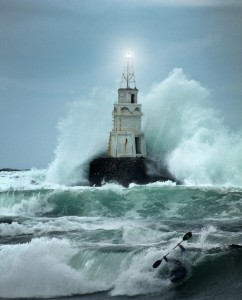 25. tactile TAK til
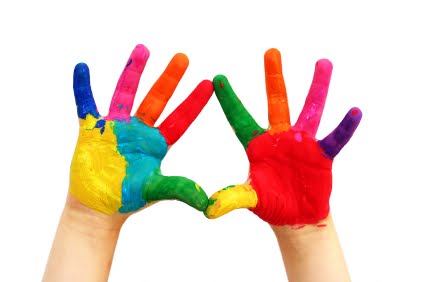 Part of Speech- 
Definition-
Synonym- tangible
Antonym- intangible
Sentence-
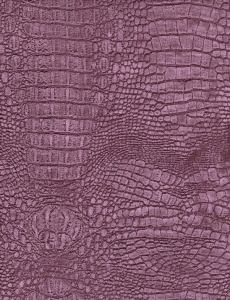 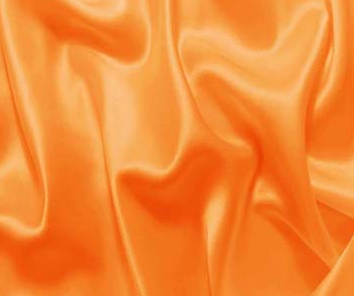